QRP Transceivers
GW4OKT
Rockmite
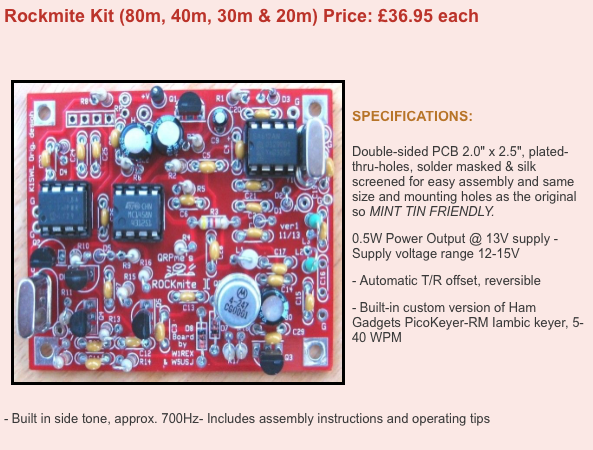 Foxx-3
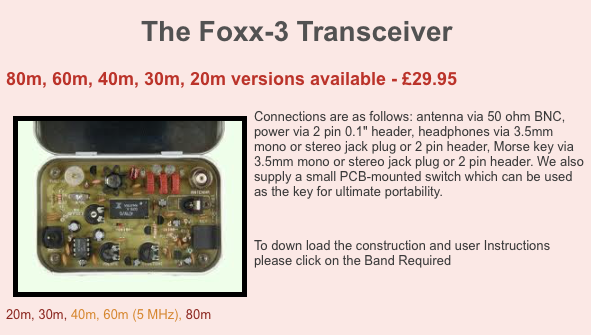 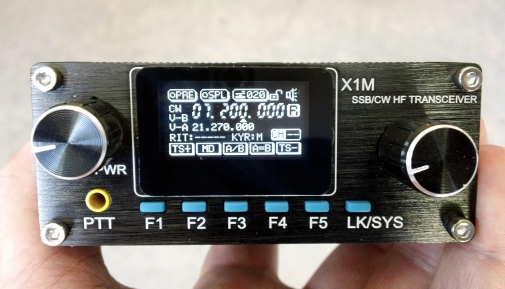 X1M
£250
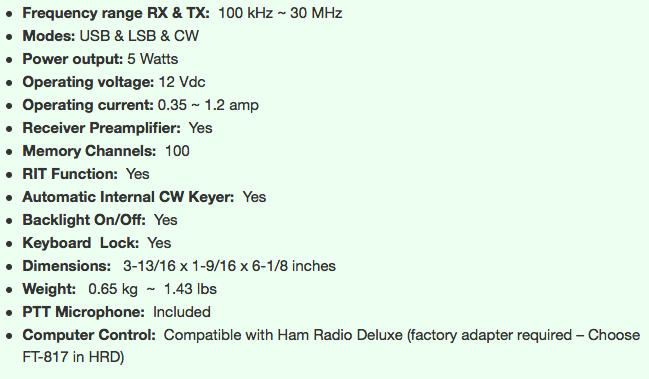 Weber tri-bander
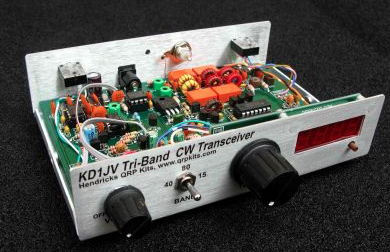 $220
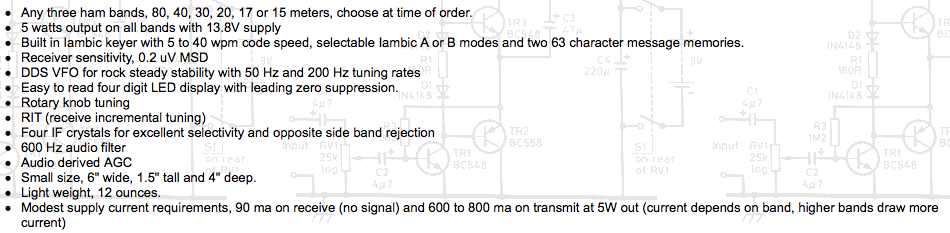 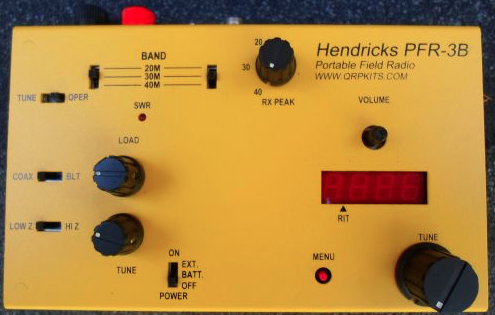 PFR-3
$285, box included.
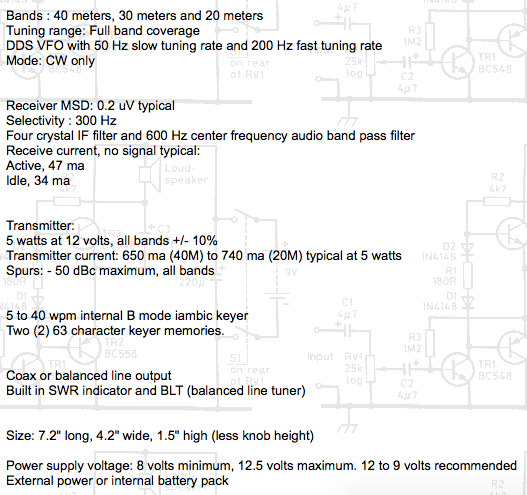 Bit X20A
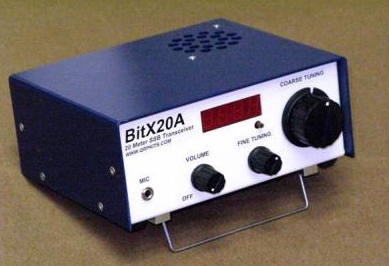 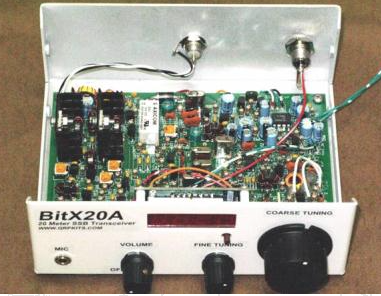 Also available for 17m. SSB 5W.    $200
ILER - 17
130 Euros for DDS version.
3-4 watts SSB
Has good reviews on Eham.net, also
available for 20m & 40m
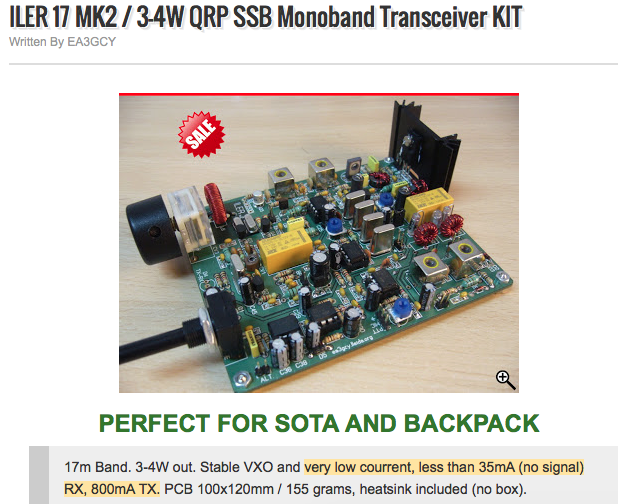 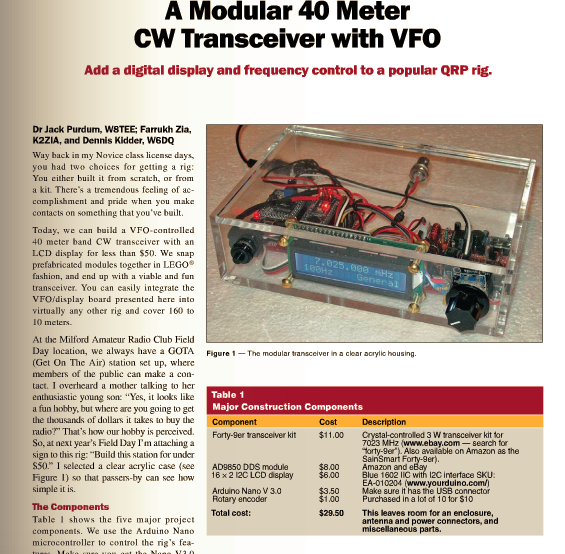 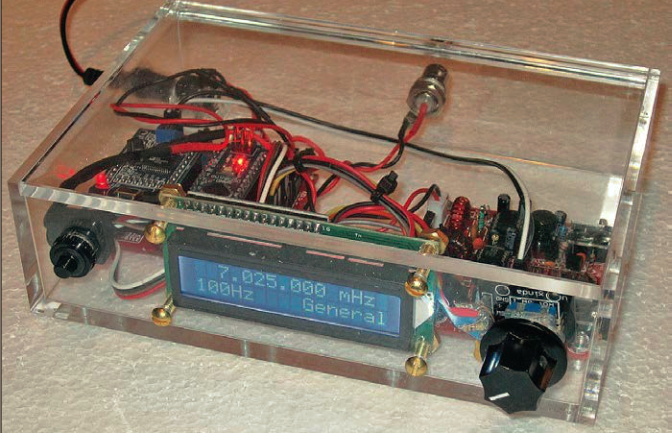 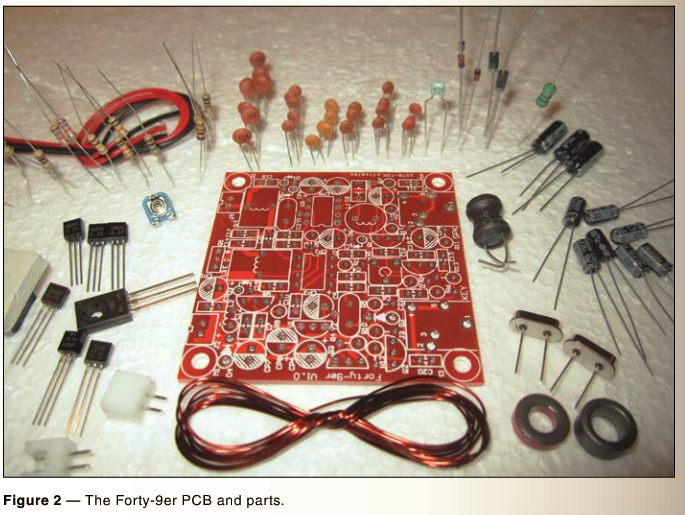 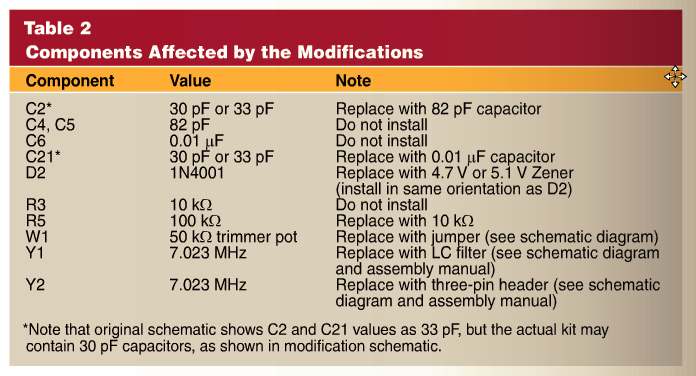 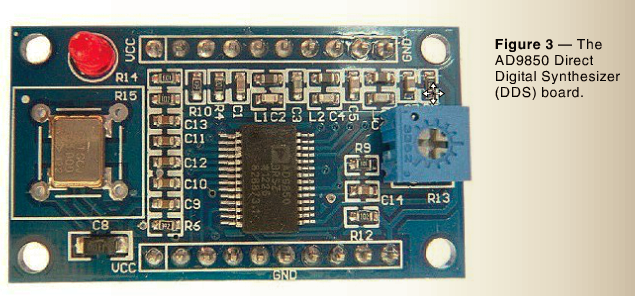 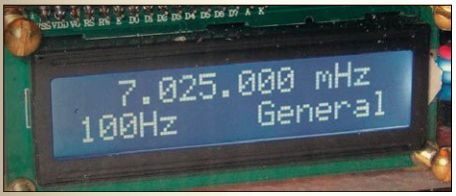